Kotlin and Android
A brief introduction to Kotlin
Kotlin and Android
1
Kotlin, vs Java
Java
Kotlin
1995, Sun Microsystems (now Oracle)
Object-oriented
Statically typed
Inspired by C++
Large island in Indonesia
139.000 km^2
145.000.000 inhabitants
2016, JetBrains (Android Studio, ReSharper, etc.)
Object-oriented
Statically typed
Inspired by Scala
Small island near Saint Petersburg, Russia
15 km^2
43.000 inhabitants
Kotlin and Android
2
Kotlin programming language, design goals
Concise: 
Reduce the amount of code
Safe
No more NullPointerExceptions
Val name = data?.getStringExtra(NAME)
Example: KotlinPersonalInfo -> MainActivity
Interoperable
Use existing libraries for JVM (like Android API)
Compile to JVM or JavaScript
Tool-friendly
Support for the programmer using editors (like Android Studio)
Kotlin and Android
3
Kotlin, a little syntax
Semicolons are optional
Adding a new-line is generally enough
Variables and constants
var name = ”Anders” // variable
Var means ”variable”
val name2 = ”Anders” // read-only (constant)
Val means ”value”
Types are not specified explicity by the programmer
Types are infered by the compiler
Examples
KotlinCollectWords, Calculator, Personal Information
Kotlin and Android
4
Kotlin, and Android
2017 Google supports Kotlin as a programming language for the Android platform
Kotlin or Java
For each Activity you use either Java or Kotlin
XML layout files are still used
Kotlin and Android
5
Kotlin: Android, no more findVievById(…)
Import kotlinx.android.synthetic.main.activity_main.*
activity_main.xml is the name of the layout file
var word = mainWordEditText.text
mainWordEditText is the id from the layout file
mainClearWordsButton.setOnClickListener {  /*do something*/ }
mainClearWordsButton is the id from the layout file
Example
KotlinCollectWords
Kotlin and Android
6
Kotlin: Android event handlers
onClick in layout XML file
Does not work
Assign an id to the Button in the layout XML file
mainClearWordsButton.setOnClickListener {  /*do something*/ }
mainClearWordsButton is the id from the layout file
Kotlin and Android
7
Kotlin support in Android Studio
Kotlin + Android Studio both made by JetBrains
Great support for Kotlin in Android Studio
New project
Choose if you want to add support for Kotlin
New Activity
Choose if you want Java or Kotlin (scroll down) 
Convert existing Java code to Kotlin
Code -> Convert Java File to Kotlin
Add Kotlin to an existing project (without support for Kotlin)
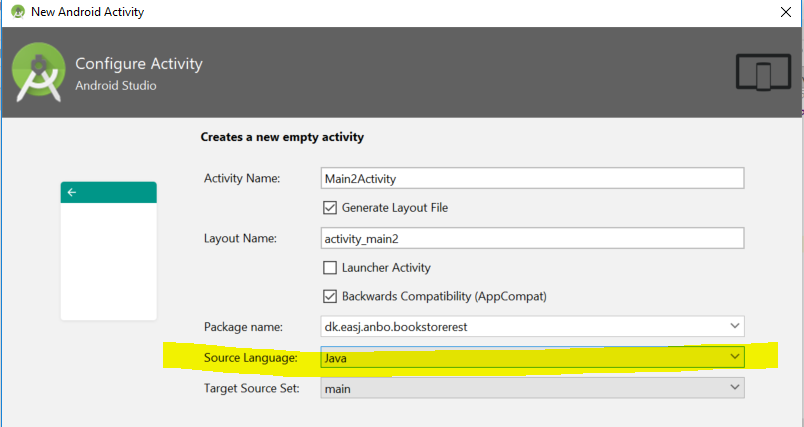 Kotlin and Android
8
Anko library
Library to build Android UI in Kotlin
And a lot more
https://github.com/Kotlin/anko
Kotlin and Android
9